Рыбинский муниципальный район
Как хорошо уметь читать!
Баранова Юлия Евгеньевна                                    
                         учитель начальных классов
                           МОУ Николо-Кормская СОШ
λόγος
«Йес, я сделал это!»
«Выступление Псаки – полный трэш».
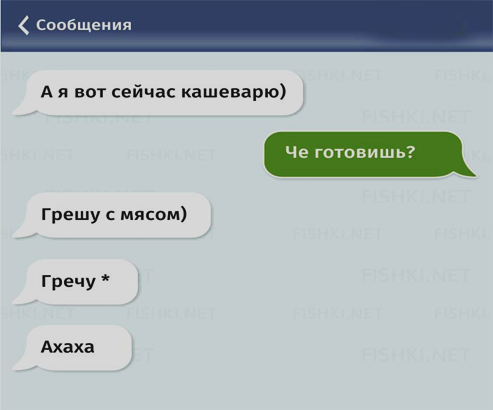 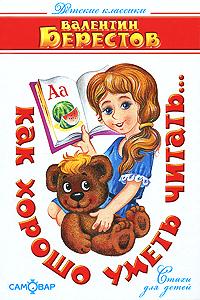 сравни
запиши
найди
СМЫСЛ
обозначь
подготовь
реши
составь
Уровни читательской грамотности (PISA)
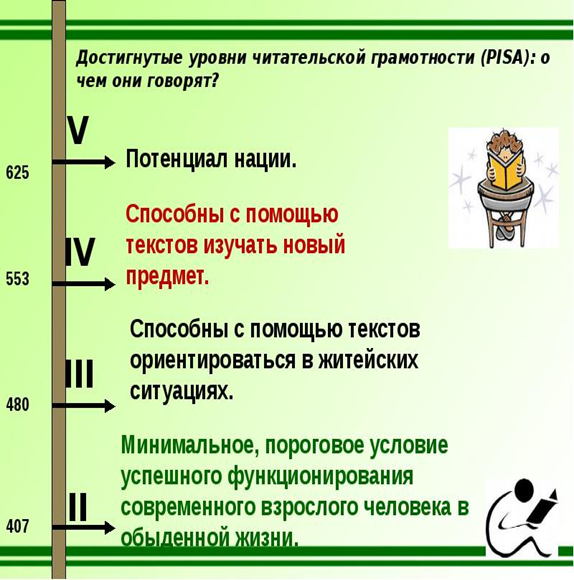 Ребёнок не умеет
Ребенок осознает причину своего неумения, неуспешности
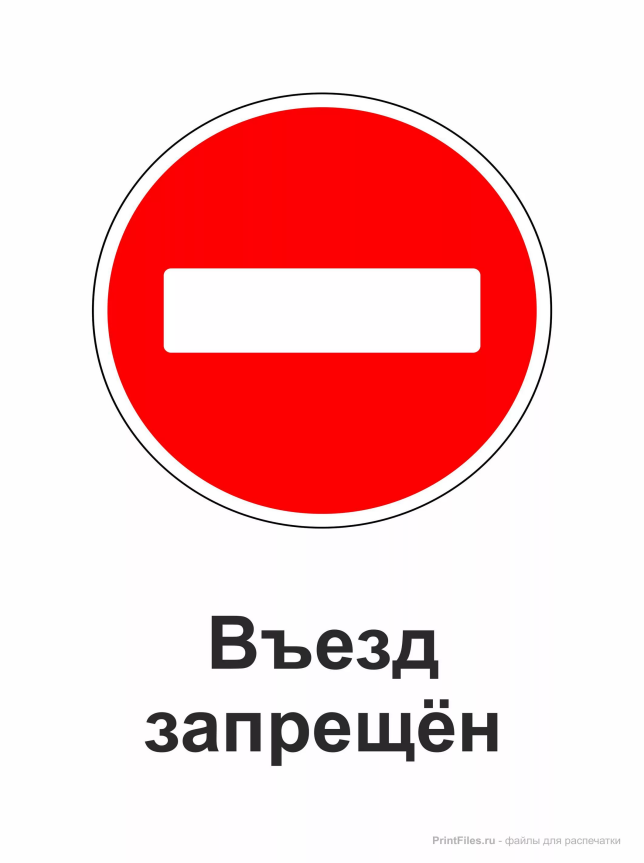 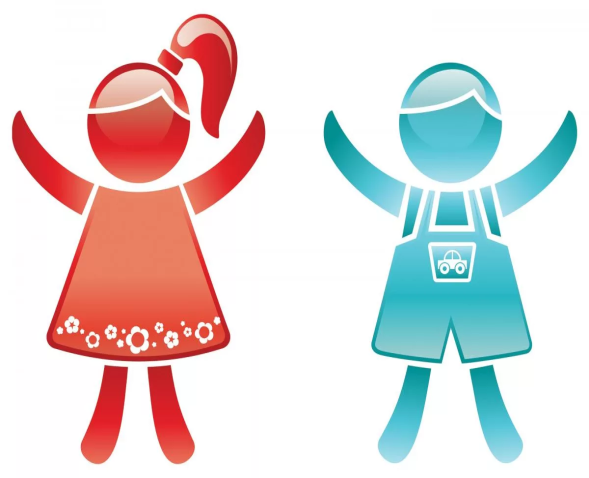 Словом можно убить, словом можно спасти.
Словом можно полки за собой повести.
Словом можно продать, и предать, и купить,
Слово можно в разящий свинец перелить.

                                                               В.С.Шефнер
Приёмы работы с текстом
до
 чтения
Корзина идей
Ассоциативный куст
Антиципация
Верные и неверные утверждения
во время
 чтения
Чтение с остановками
Задай вопрос
Кубик Блума (Ромашка Блума)
Ментальная карта
Инсерт
после
 чтения
Изба-читальня
Облако слов
Составление плана
Синквейн
Реклама
Ключевые слова
НА … БОЛЬШЕ (МЕНЬШЕ), В  … раз больше (меньше), 
ГЛАГОЛЫ разложили, распределили, расставили, раздали
Объединение приёмов «Инсерт» и«Верные и неверные утверждения»
+  согласен
­­­­­­­­­­­­­­─  не согласен
?  сомневаюсь
1) Ветер может разрушить горы.
2) Опавшие осенью листья вредят почве.
3) 1 см почвы образуется за 300 лет.
4) Норы животных, живущих в почве, разрушают её.
5) Растения участвуют в образовании почвы.
6) Почва и камень – родственники.
7) Почва – наша кормилица.
«Собери правило (алгоритм)»
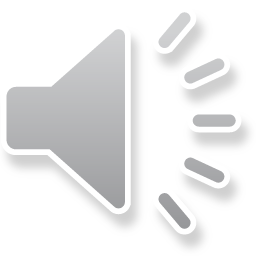 λόγος
Слово – самая ценная вещь в мироздании. 
И самое важное в слове – умение Его доносить!
Андрей Ангелов